臺南市107學年度
臺南市前導學校協作計畫
說明會
新課綱專案辦公室執行秘書
陳秀卿督學
簡報大綱
1. 106學年度申辦現況
2. 本市107學年度目標
3. 前導學校的組織與任務
4.107學年度前導學校任務成果
5.申請程序與日程
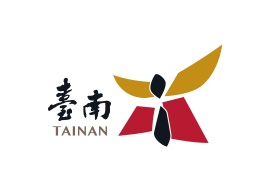 106學年度申辦現況
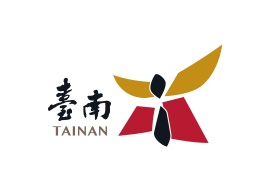 本市107學年度目標
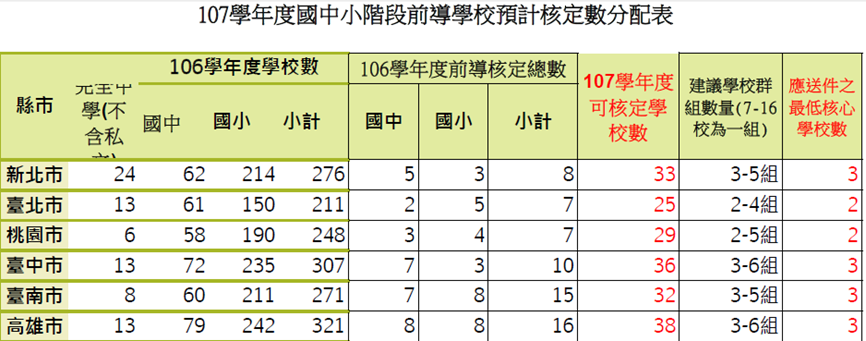 本市107學年度目標
擴增前導學校之校數-由15所增加到至少35所。

結合「本市國中小落實新課綱策略聯盟工作圈」， 整備新課程實施所需之學校課程發展機制與專業發展措施。
協助各校推展並順利銜接108學年度新課程實施工作。
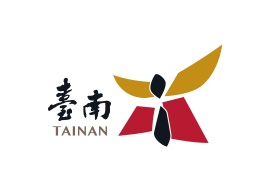 107學年度前導學校的組織與運作
107學年度前導學校協作計畫組織架構圖
本市前導學校群組
 本市前導學校群組
   每一群組大約7-16校，包含 核心學校、中堅學校、導入 學校三種類型。
	每一個群組設核心學校一所， 中堅學校2-3所；每一所中堅
學校帶領2-4所導入學校。
	核心學校與導入學校為每一 群組之必要學校類型，中堅
學校可視學校資源及地理位置彈性調整。
導入
導入
中堅
導入
核心
導入
中堅
導入
導入
導入
導入
中堅
核心
導入
導入
導入
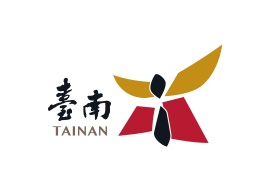 中堅
壹、107學年度前導學校協作規劃
、核心學校
國中：復興國中、新東國中
國小：南大附小、保東國小、新南國小、新進國小

二、中堅學校：
各個策略聯盟工作圈互推產生一所學校提出申請。
4/25前email本辦公室馬薏茹小姐

三、導入學校：
非前二項學校，有意願申請者，4/30前email至
辦公室馬薏茹小姐

將另擇期召開計畫撰寫說明會
貳、陪伴機制
*本市培訓新課綱輔導團成員250位，每工作圈分配4位

*協助各圈進行校本課程發展、發展彈性學習課程、素養導向教學與評量設計、公開授課專業回饋…等專業知能成長

*辦理圈內專業成長或個別學校增能，以邀請本市新課綱輔導團成員為優先。

協助提供國內專家學者名單資料庫
107學年度前導學校的組織與運作
107學年度各類前導學校之任務
核心學校（領導學校群組）補助55萬
中堅學校（協助導入學校）補助35萬
導入學校 補助18萬
教師進行共備觀議課以進行 領域素養導向教學設計與實 施
研擬學 校課程 計畫
模擬
108學
年排課 方案
重整學校 課程發展 機制； 建立領域 教師專業 社群之共 備觀議課 運作機制
建立與 校訂課 程架構 與課程 方案
建立學 校課程 願景
全校實 施校訂 課程
成立學 校核心 小組
全校教師 認識新課 綱
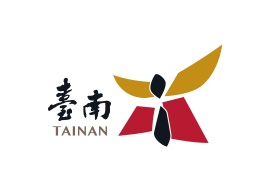 107學年度前導學校的任務與預定成果
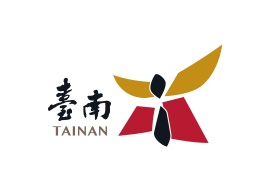 補充說明
學校試行經驗重要推動計畫
  國民中小學活化課程與教學要點
校內自我增能為主，以形塑學校
願景、課程地圖，規劃統整性主 題/專題/議題探究之校訂課程(彈 性學習課程)及發展學校課程計畫 草案為主要辦理事項
退休校長、主任陪伴發展
  前導學校協作計畫
模組產出及經驗擴散者
以核心、中堅及導入學校團隊運 作模式相互學習並成長
紀錄辦理經驗產出課程手冊供其 他學校參考。
專家學者、協作夥伴共同培力
【請各地方政府視學校課程發展經驗完整佈局】
【發展完整之學校皆將成為各縣市推動新課綱之學校典範】